Interactively Discovery of Attributes Vocabulary
Devi Parikh and Kristen Grauman
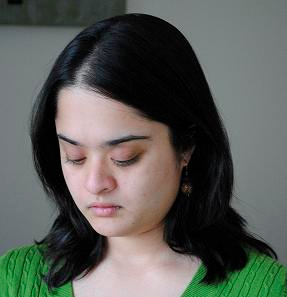 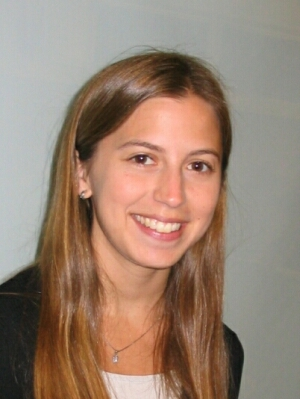 Traditional Recognition
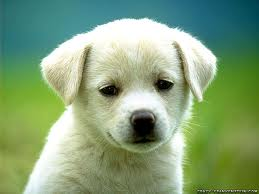 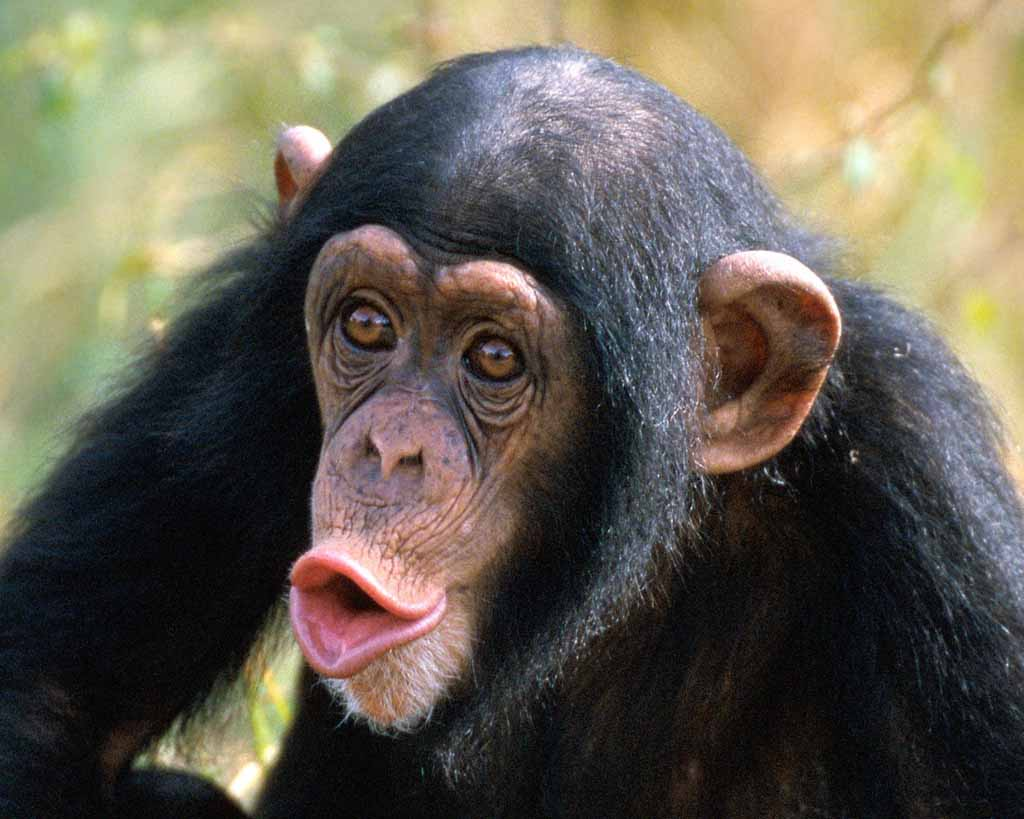 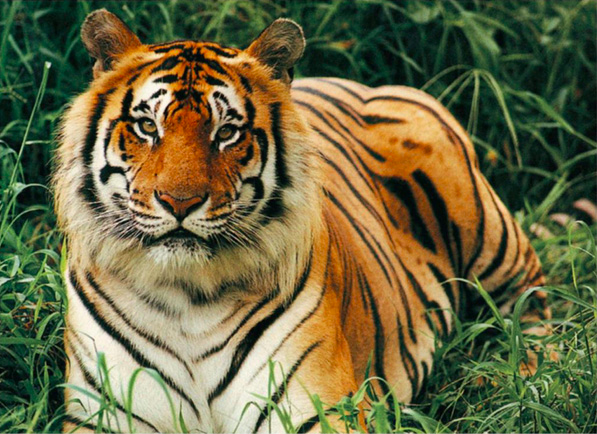 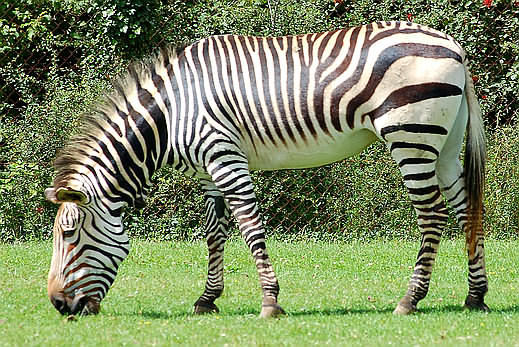 Dog
Chimpanzee
Tiger
???
Attributes-based Recognition
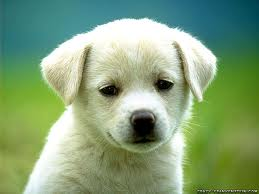 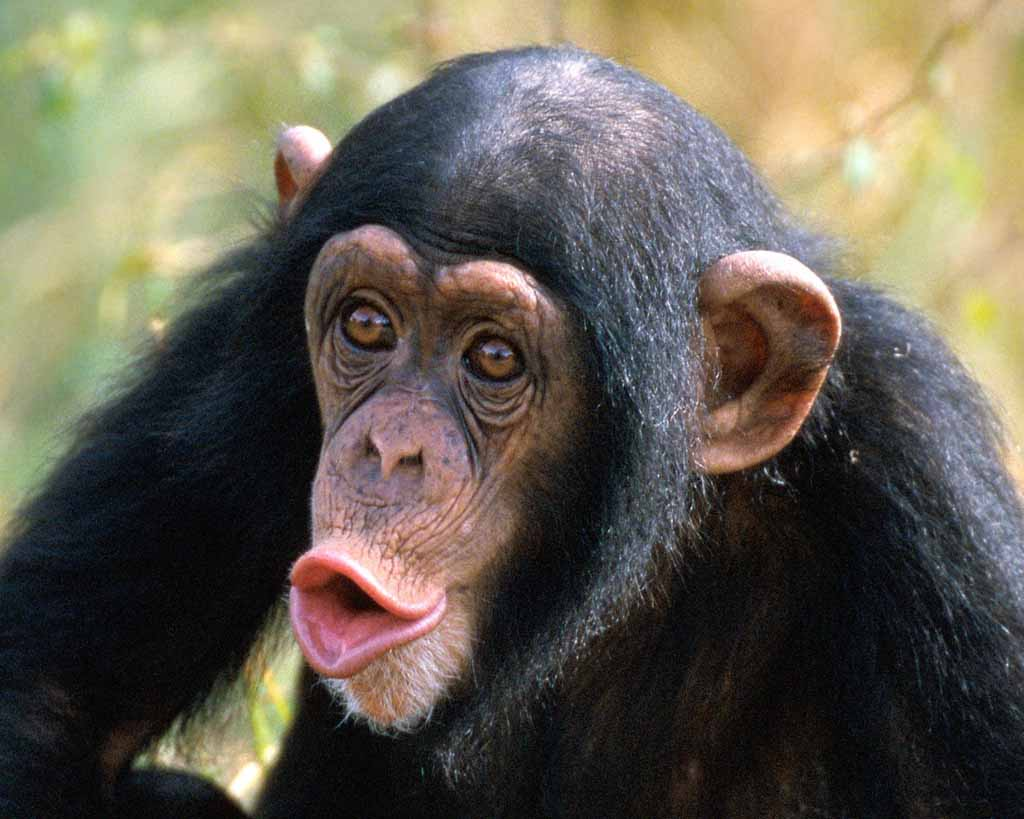 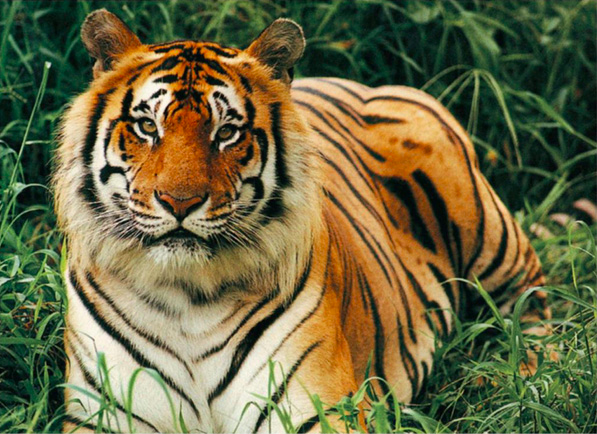 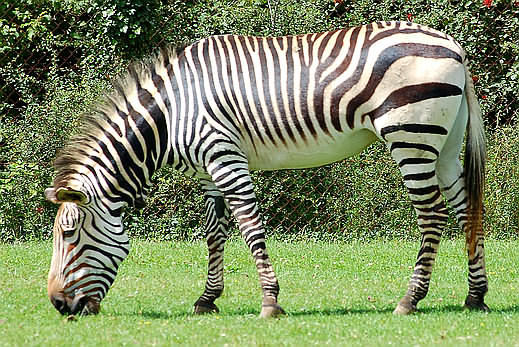 Furry
White
Black
Big
Stripped
Yellow
Stripped
Black
White
Big
Dog
Chimpanzee
Tiger
Applications
Zero-shot learning
Attributes provide a mode of communication between humans and machines!
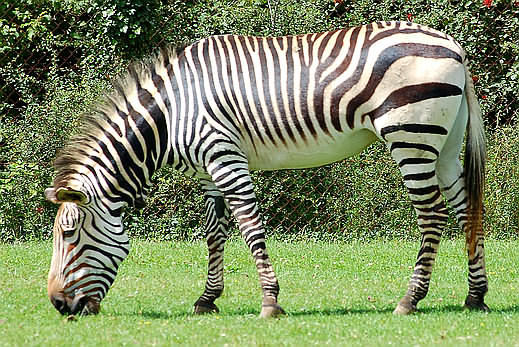 A Zebra is…
White
Black
Stripped
Zebra
Image description
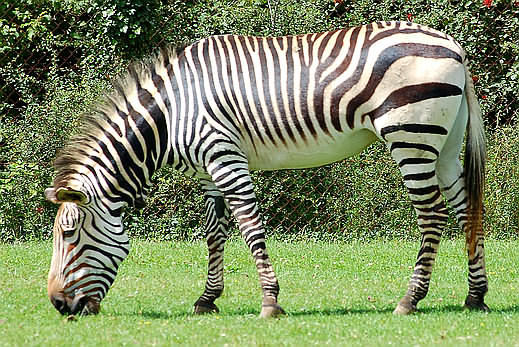 Stripped
Black
White
Big
Attributes
Attributes are most useful if they are
Discriminative
Nameable
Attributes
Attributes are most useful if they are
Discriminative
Nameable
Attributes
Attributes are most useful if they are
Discriminative
Nameable
Attributes
Attributes are most useful if they are
Discriminative
Nameable
Attributes
Attributes are most useful if they are
Discriminative
Nameable
Interactive System
1. Name: Fluffy
2. Name: x
3. Name: Metal
…
How do we show the user a candidate-attribute?
How do we ensure proposals are discriminative?
How do we ensure proposals are nameable?
Attribute Visualization
Attribute Visualization
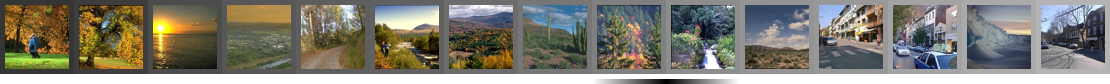 Ensure Discriminability
Normalized cuts
Max Margin Clustering
Ensure Nameability
1. Name: Fluffy
2. Name: x
3. Name: Metal
…
Ensure Nameability
1. Name: Fluffy
2. Name: x
3. Name: Metal
…
Mixture of Probabilistic PCA
Interactive System
Evaluation
Outdoor Scenes 
Animals with Attributes
Public Figures Face

Gist and Color features (LDA)
Interactive System
Evaluation
Annotate all candidates off-line
“Black”
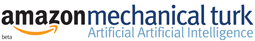 … ~25000 responses
Evaluation
Annotate all candidates off-line
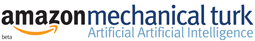 … ~25000 responses
“Spotted”
Evaluation
Annotate all candidates off-line
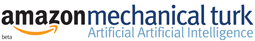 … ~25000 responses
Unnameable
Evaluation
Annotate all candidates off-line
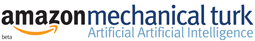 … ~25000 responses
“Green”
Evaluation
Annotate all candidates off-line
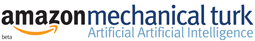 … ~25000 responses
“Congested”
Evaluation
Annotate all candidates off-line
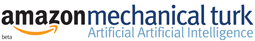 … ~25000 responses
“Smiling”
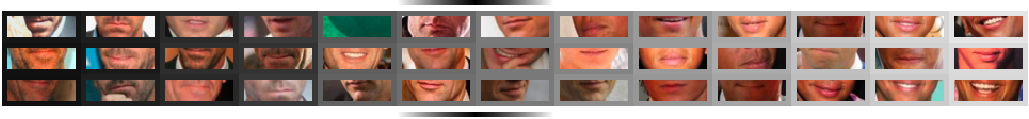 Results
Structure exists in nameability space allowing for prediction
Our active approach discovers more discriminative splits than baselines
Results
Comparing to discriminative-only baseline
Results
Comparing to descriptive-only baseline
Results
Automatically generated descriptions
Summary
Machines need to understand us
Attributes need to be detectable & discriminative

We need to understand machines
Attributes need to be nameable

Interactive system for discovering attributes
Thank you.